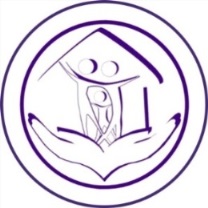 Восстановительные технологии в школе «Круг сообщества» и «Круг заботы». Алгоритм проведения.
Садоринг М.С.
педагог-психолог
ГБУ «Центр помощи детям»
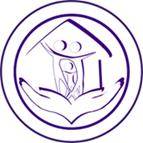 Круги примирения
Технология направлена на разрешение групповых конфликтов с включением социального окружения конфликтующих сторон.
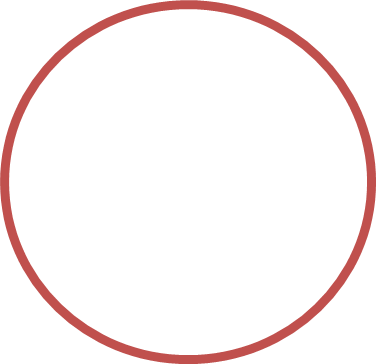 Круг 
решения 
проблем
Круг заботы
Круг сообщества
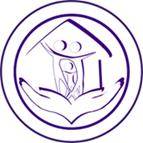 Особенности применения технологии круг заботы
Круг заботы проводится в случаях, когда ребенок или семья находится в СОП. В этих ситуациях необходимо создавать некоторый эквивалент первичной социальной среды, поддерживающей ребёнка, а также запускать процесс реабилитации для родителя.
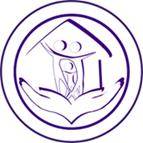 Алгоритм проведения 
     На этапе подготовки: 
 - специалист знакомится с ситуацией и определяет возможных участников «круга»;
проводит серию встреч: с несовершеннолетними, родителями, родственниками, учителями, коллегами по работе, представителями социального учреждения, КДН. Результатом таких встреч должно быть установление доверительных отношений, получение согласия на участие и привлечение внешних ресурсов к осуществлению поддержки и заботы о несовершеннолетнем, подготовка участников к разговору в форме заинтересованного конструктивного обсуждения. 
На этапе проведения круга: ведущий поддерживает формат и правила разговора. Участники высказываются по очереди, оценивая ситуацию и внося предложения о своём участии в её изменении.
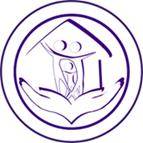 В итоге проведения технологии «Круг заботы» инициативы участников круга с помощью ведущего должны превратиться в серию взаимосвязанных мероприятий, которая оформляется в виде программы помощи семье, включающей обязательства всех участников, родителей и ребёнка по её выполнению. 
После круга специалисты сопровождают выполнение программы, оказывают необходимую помощь, в то время как ребёнок получает поддержку социализирующего характера.
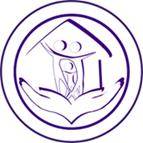 Программа социально-психолого-педагогической помощи семье
Промежуточные итоги (дата, выводы):
Завершение работы по плану (дата, выводы):
Родители ознакомлены и согласны с планом:                
Подпись, дата:
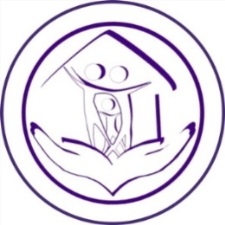 Круг сообщества
Особенностью круга сообщества является привлечение к обсуждению конфликтной ситуации всех заинтересованных людей, что обеспечивает их активное участие в принятии решения и разделении ответственности за его последующее выполнение.
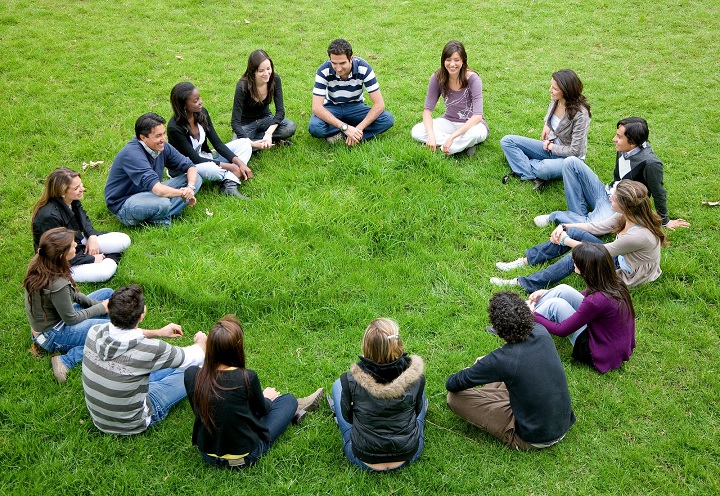 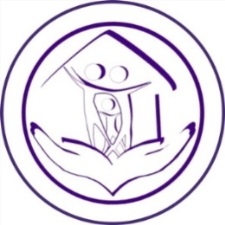 Основная цель
Восстановить разрушенные или разрушающиеся связи, преодолеть конструктивным образом травмирующие ситуации путем принятия ответственности
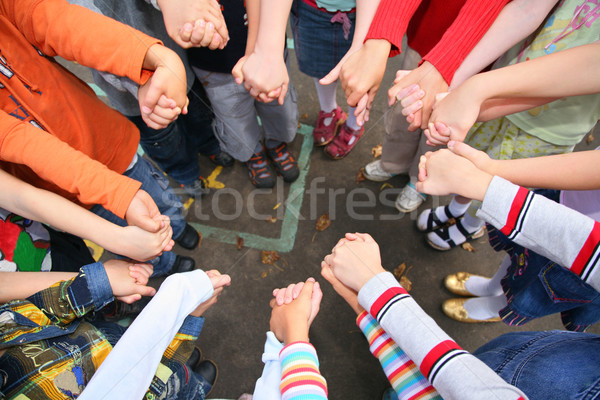 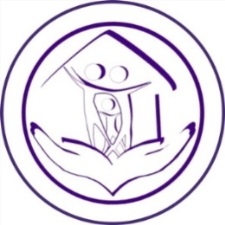 Стратегия
Организация процесса взаимопонимания с помощью выслушивания того, что больше всего заботит людей, их интересов, проблем и переживаний при поддержке команды, состоящей из ведущего и волонтеров круга.
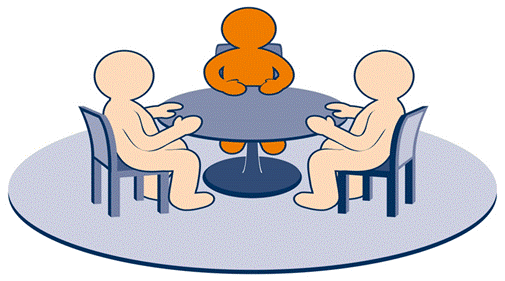 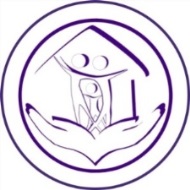 Ценности, определяющие практику кругов
1. помощь, взаимная поддержка и сопричастность людей в круге 
2. мирное сосуществование участников круга 
3. свободное и личностно окрашенное высказывание и обсуждение проблем в круге 
4. укрепление позитивных связей в сообществе, которое проводит круги 
5. развитие способностей членов сообщества за счет участия в кругах и работе с травматическими и болезненными ситуациями 
6. принятие участниками ответственность за происходящее в круге
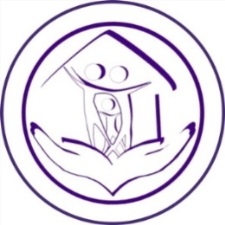 Этапы работы
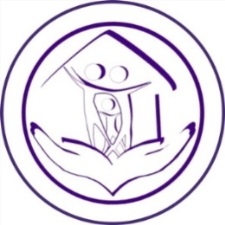 Этап 1: отбор  случаев
Драки 
Унижения 
Издевательства
Отвержение ребёнка в классе 
Угроза исключения ученика из учебного заведения
Затяжные конфликты  между классами, между учеником и классом, классом и учителем, между родственниками
Группы до 50 человек
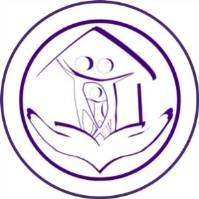 Этап 2: подготовительный этап
•Сбор информации о развитии конфликтной (проблемной) ситуации, об участниках, о предпринимавшихся мерах по разрешению конфликта (проблемы) 
•Определение списка участников 
•Предварительные встречи с каждым участником конфликта (проблемы) с целью подготовки к общей встрече
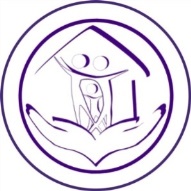 Ход предварительной встречи (отдельно с каждым из участников)
Приветствие, знакомство, представление целей круга сообщества.
 Принятие правил поведения в кругу: говорить о себе, о своих чувствах, о своей точке зрения («Я-высказывания», безоценочность), не допускать обвинительных высказываний, после окончания встречи сохранять конфиденциальность и т.д.
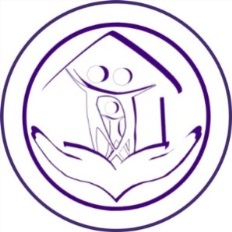 3. Вопросы: в чем состоит ситуация, как развивался конфликт (проблема), каков вклад каждой стороны в возникновение и развитие ситуации, каковы последствия для их жизни, какие чувства вызывает эта ситуация. В ходе этой беседы ведущий помогает участникам прояснять их чувства, скрытые потребности, истинные стремления, применяя приемы активного слушания.

4. Участники высказывают свое мнение о возможностях разрешения конфликта  (решения проблемы), о том, что может сделать каждая сторона для этого.
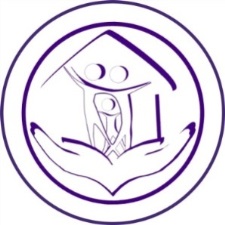 Этап 3: встреча участников к круге
1. Приветствие ведущего, представление целей начавшейся встречи.
2. Знакомство. Каждый участник называет свое имя и цель своего участия во встрече.
3. Ведущий предлагает участникам принять правила поведения в кругу: говорить о себе, о своих чувствах, о своей точке зрения, не допускать обвинительных высказываний, после окончания круга сохранять конфиденциальность и т.д.
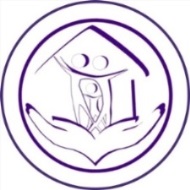 4. Каждый участник высказывает свое мнение о ситуации, отвечая на вопросы: в чем состоит ситуация, как развивался конфликт, каков вклад каждой стороны в возникновение и развитие конфликта, каковы последствия для их жизни, какие чувства вызывает эта ситуация.
5. Ведущий обобщает все высказывания, делает выводы. 
6. Участники высказывают свое мнение о возможностях разрешения конфликта, о том, что может сделать каждая сторона для этого.
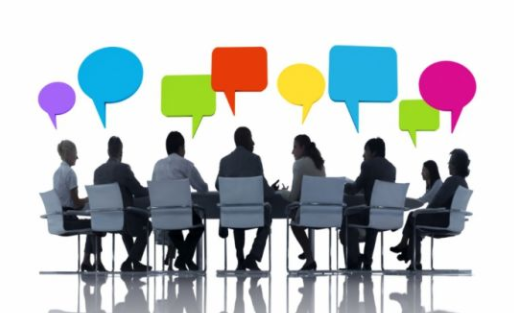 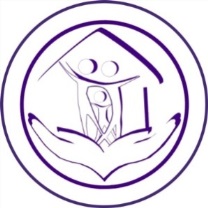 7. Ведущий обобщает все высказывания, делает выводы и проверяет, насколько они совпадают с мнением членов круга
8. Ведущий определяет пункты соглашения или общую точку зрения
9. Ведущий помогает определить следующие шаги в нормализации отношений, соглашение оформляется письменно
10. Ведущий предлагает участникам поделиться своими впечатлениями о прошедшей встрече, участники делают это по желанию.
11. Ведущий благодарит всех за участие и завершает встречу.
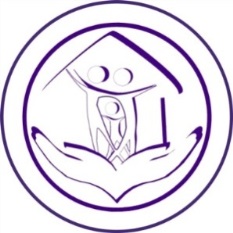 Важные условия результативности круга
Компетентность  ведущего
Соблюдение этапов проведения круга
Соблюдение правил
Для проведения круга должно быть подготовлено помещение, в котором можно рассадить всех участников по кругу, чтобы во время общего разговора все могли видеть всех, что способствует открытому общению и достижению взаимопонимания.
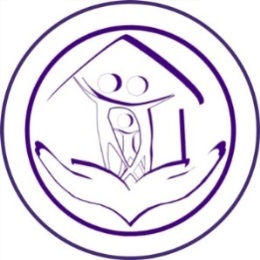 Задачи ведущего
организация коммуникации 
оказание поддержки участникам в ситуациях, когда они испытывают негативные чувства (плачут, молчат в ответ на вопросы, слышат в свой адрес критику и т.д.) 
выдерживание темы разговора, если он уходит в области, не относящиеся к целям, поставленным перед участниками 
недопущение критики, обвинений, клеймения участников в адрес друга друга 
постоянное ориентирование участников на то, чтобы, говоря, они обращались не к ведущему (что гораздо легче в подобной ситуации), а к тому человеку, для кого предназначено высказывание, т.е. не «он(а)сказал(а)…», а «ты сказал(а)…»;
поддержка ведущим инициатив, направленных на личностный рост конфликтующих сторон
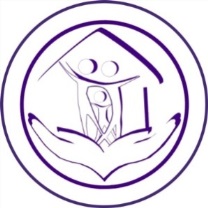 Основные правила встречи в круге
- уважать символ слова (предмет, обозначающий говорящего);
- говорить искренне и с уважением к участникам;
- оставаться в круге до его завершения;  
- соблюдать конфиденциальность
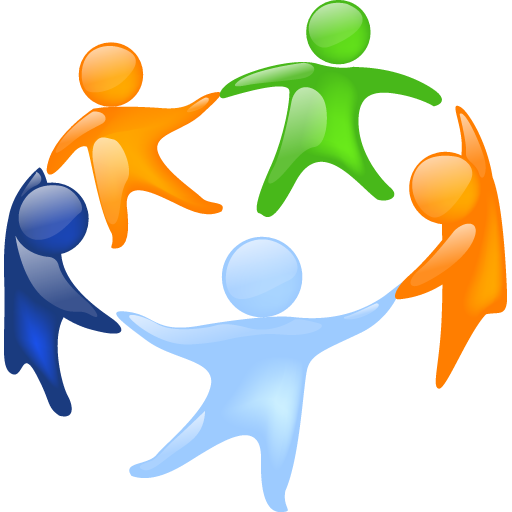 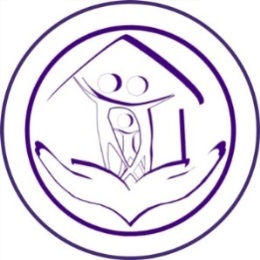 Символ слова
Символ слова передается только в одну сторону
Люди высказываются только с символом слова в руках
Символ слова должен обойти круг и вернуться к  ведущему
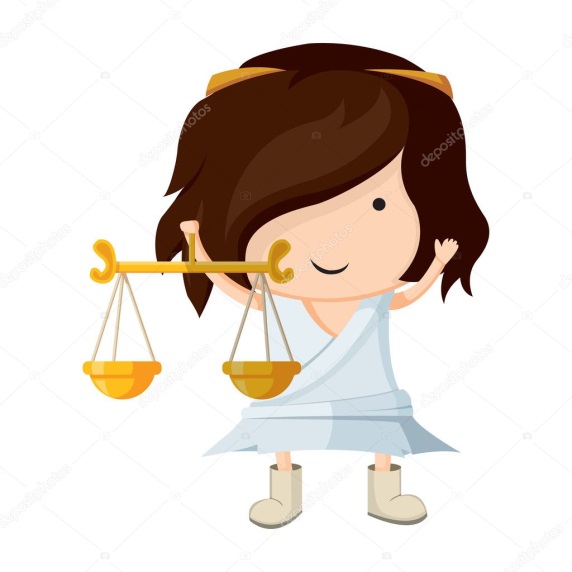 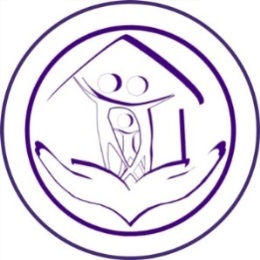 Церемония открытия
создает чувство общности 
готовит  людей к честному, уважительному и конструктивному освобождению от негативных эмоций 
определяет безопасное пространство для откровенного разговора и роста взаимопонимания 
побуждает участников действовать на основе личных ценностей 
укрепляет общие ценности 
готовит  участников к совместной работе как членов группы 
создает понимание того, возникшие проблемы, лучше решать сообща
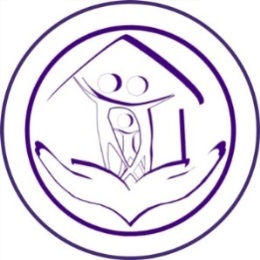 Церемония закрытия
позволяет обдумать то хорошее, к чему пришли участники круга в результате обсуждения проблемы 
напоминает о созданных связях и выражает надежду на длительный успех процесса круга
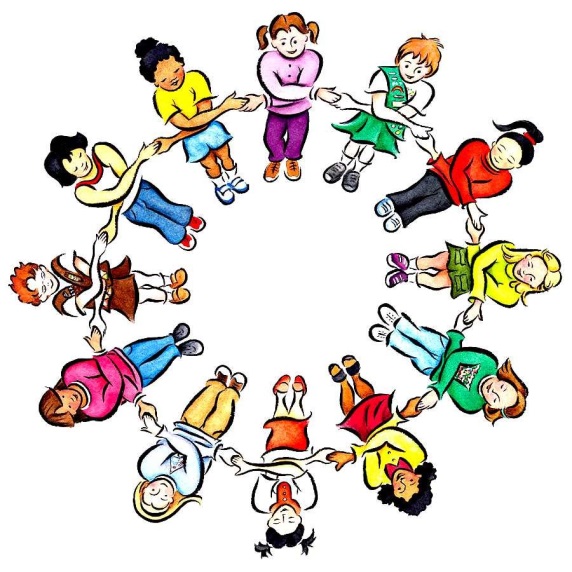 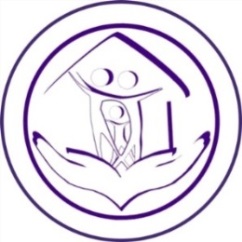 Ведущий может:
- подвести итог сказанному в круге и поднять другие вопросы до того, как он передаст символ слова дальше 
 - оставить символ слова у себя и попросить некоторых участников объяснить какие-то моменты или ответить на определенные вопросы 
 - передать символ слова другому участнику для начала нового раунда круга - оставить символ слова у себя и предложить любому из круга высказаться
 - поместить символ слова в центр круга, чтобы его мог взять любой участник
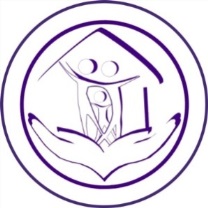 Этап 4: консилиум специалистов по результатам проведенной работы (СШМ)
Цель консилиума -  обмен мнениями по следующим вопросам: 
как велась подготовка и  планирование работы 
все ли пункты плана были достаточно проработаны 
насколько эффективно были проведены предварительные встречи с каждой из противоборствующих сторон 
достиг ли круг сообщества поставленных целей 
как возникали и как преодолевались затруднения в ходе работы, что мешало и что помогало достижению поставленных целей 
каков прогноз развития ситуации 
составляется анализ проведенной работы (по этапам) к которому прилагается разработанный в круге план действий по решению проблемы
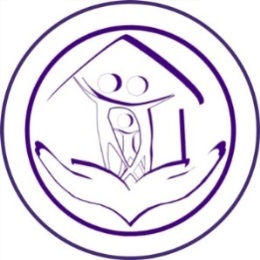 Основные  результаты круга
- составление плана действий относительно урегулирования проблемной ситуации
- осознание участником своих чувств, потребностей, убеждений, мотивов  поведения 
- осознание собственного вклада в создавшуюся кризисную ситуацию (не другие виноваты, а я сам … ) 
- активизация внутренних позитивных ресурсов участника, повышение самооценки 
- повышение способности  адаптации к меняющимся условиям жизни, а также к тяжелым кризисным ситуациям 
-  развитие способности по-другому посмотреть на конфликт, придумать выход из трудной  ситуации
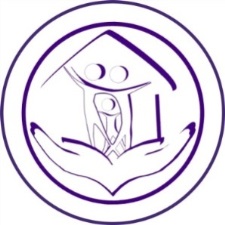 - доверие к себе, развитие   мотивации на  социально-полезную активность
- развитие способности построения эмоционально благополучных отношений 
- развитие умения позитивного отношения к неизбежным между людьми столкновениям интересов и потребностей 
- развитие умения использовать конфликты для лучшего понимания  себя и других, а также для решения проблем
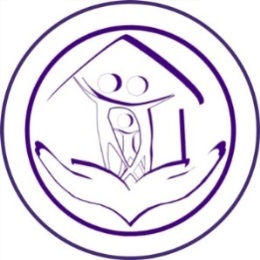 Благодарим за внимание